Building African Voices
Perez Ogayo, Graham Neubig and Alan Black
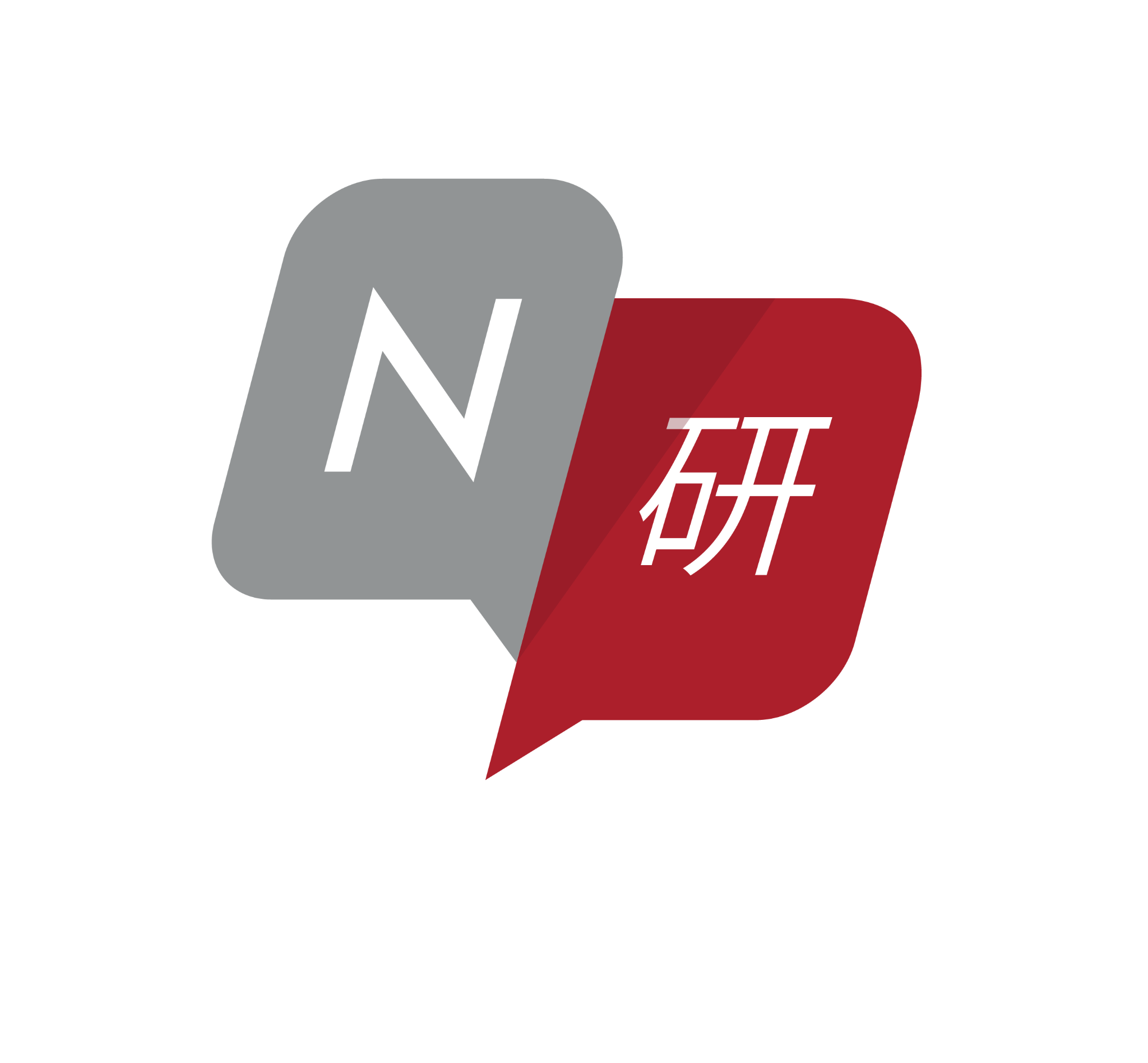 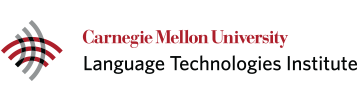 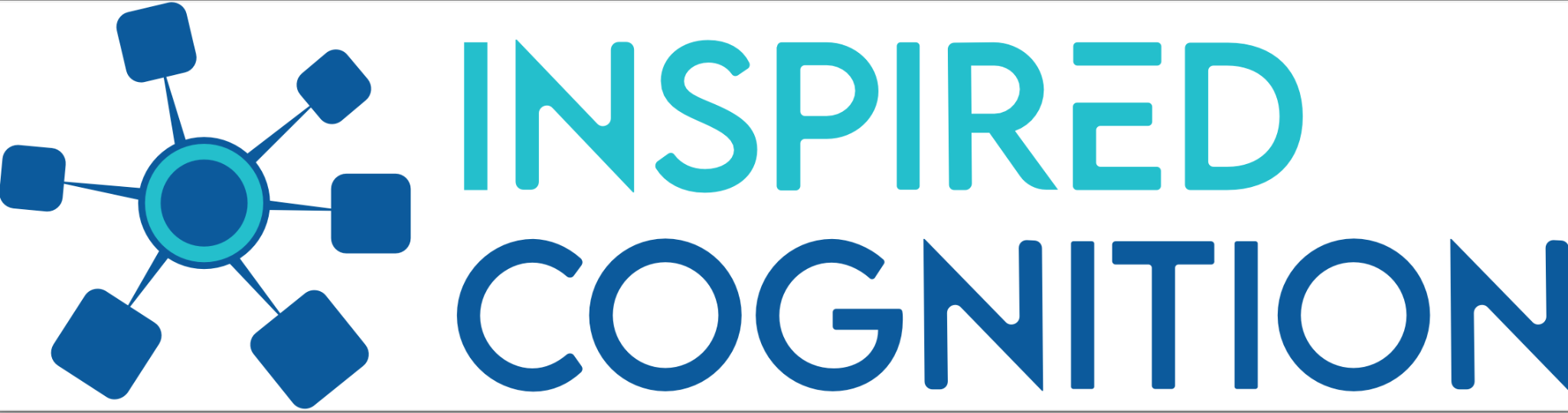 [Speaker Notes: Please take a look at my slide creation tips:
https://docs.google.com/document/d/1H7YnQtyvhu2OY7vHSwzhvhfcgdJXpwM6phL1nJA4YY4/edit

Overall, you have a lot of text on your slides. Where you can, it's good to

(1) add illustrative graphics to make the slides more visually appealing. When creating slides in Google Slides I use this plugin to get some good icons: https://workspace.google.com/marketplace/app/insert_icons_for_slides_%F0%9F%91%8C/96201000411 
(2) when you do need to use text, make sure that you avoid long, complete sentences and use bold on the most important words to make them stand out]
African Languages
Very little work for the  > 2000 languages
A lot of work done on 11 South African languages
Why those languages?
Data exists: 
They are official languages 
Joint efforts from government agencies
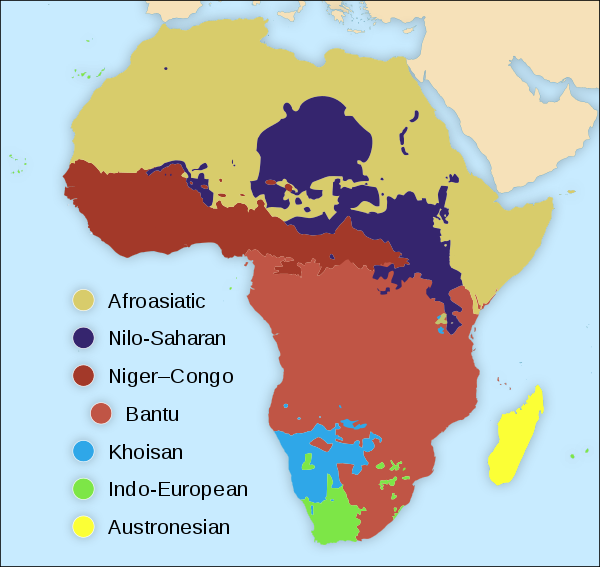 Image source
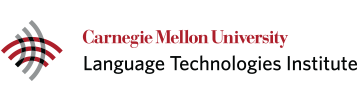 Goals
To build a high quality speech synthesis corpora for African languages

Enable others to build speech systems for African languages with minimum technological resources and subject-matter expertise
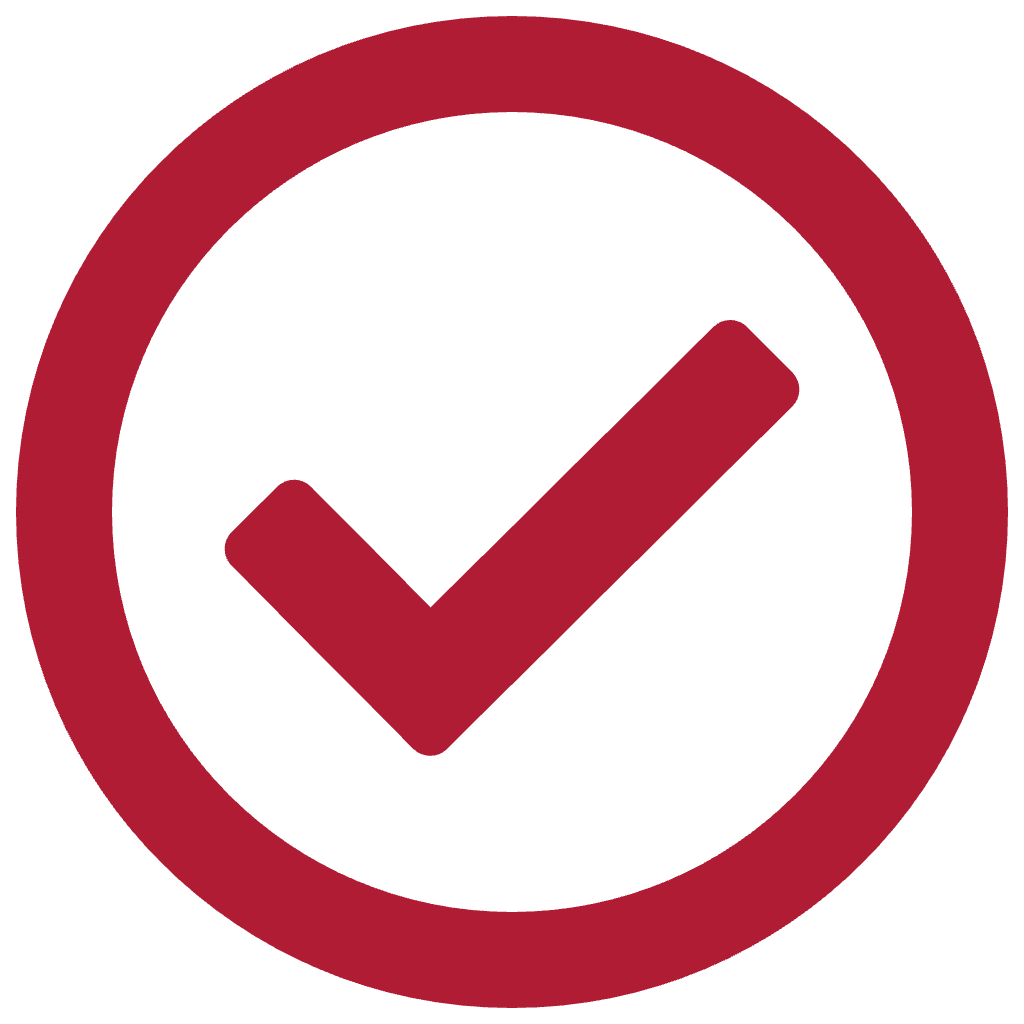 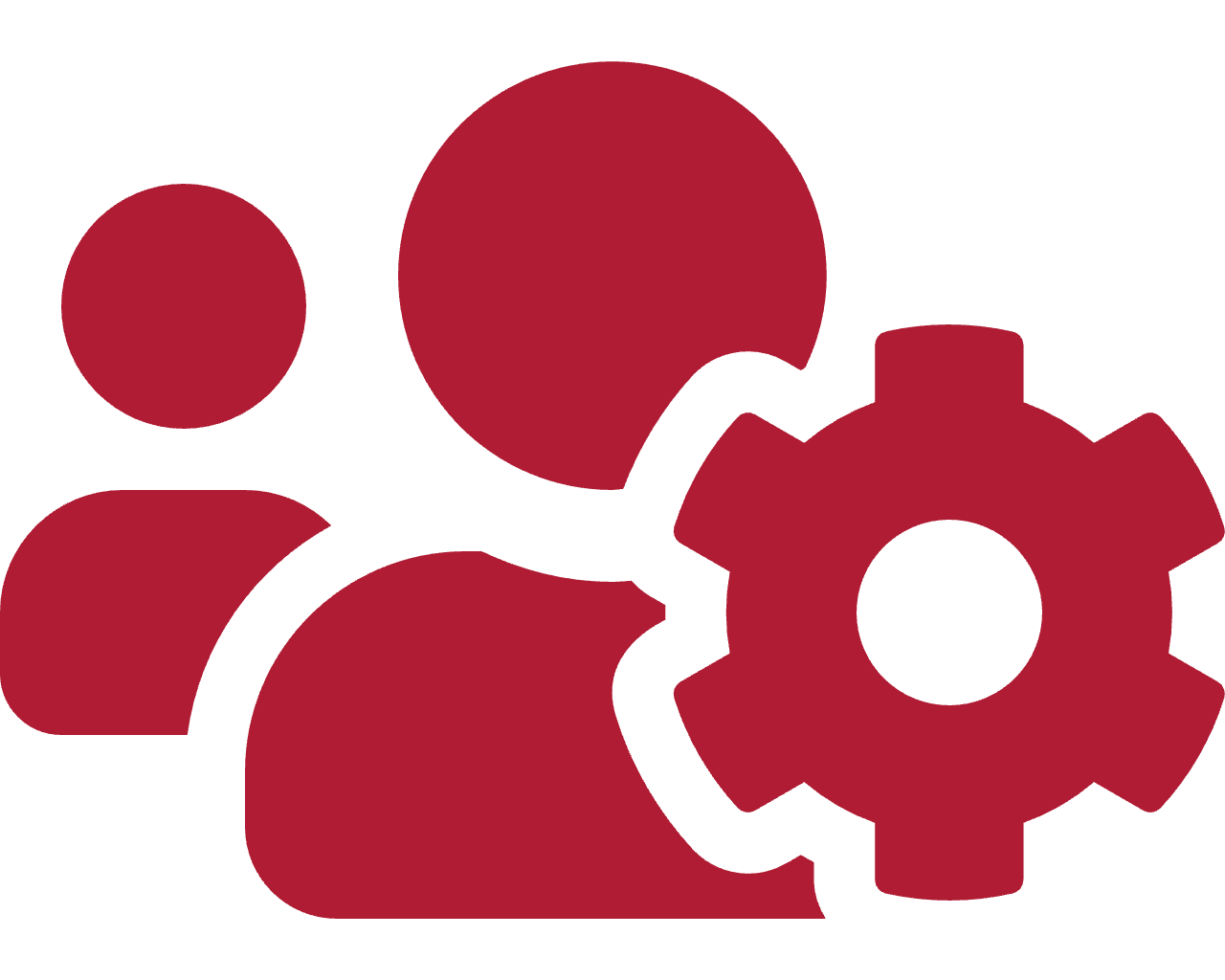 Currently,  more work on ASR than TTS
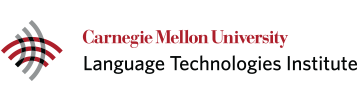 Demohttps://www.africanvoices.tech/
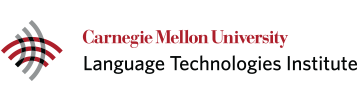 Why is it hard?
Little data that is readily available
Most languages have no existing speech corpora
Available speech corpora are of low quality
Most languages have no text corpora on the internet
Access to recording equipment
Funds
Availability of the recording resources
Literacy levels
Finding fluent speakers for endangered languages
Multilingualism
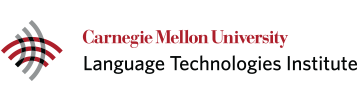 Guiding Principles
We adopt a participatory approach guide by:
Accessibility:  use Festvox and CMU Flite 
Quality:  curate high quality data
Breadth: To cover many languages, we use found sources and invite contributions
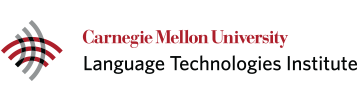 [Speaker Notes: “One philosophy of African Voices is that it is participatory, enabling interested parties to easily create voices for the languages that they speak or are interested in.”

Festvox and CMU Flite to build voices which are directly deployable on all Android phones through the open Google TTS API.]
Two categories of sources of data
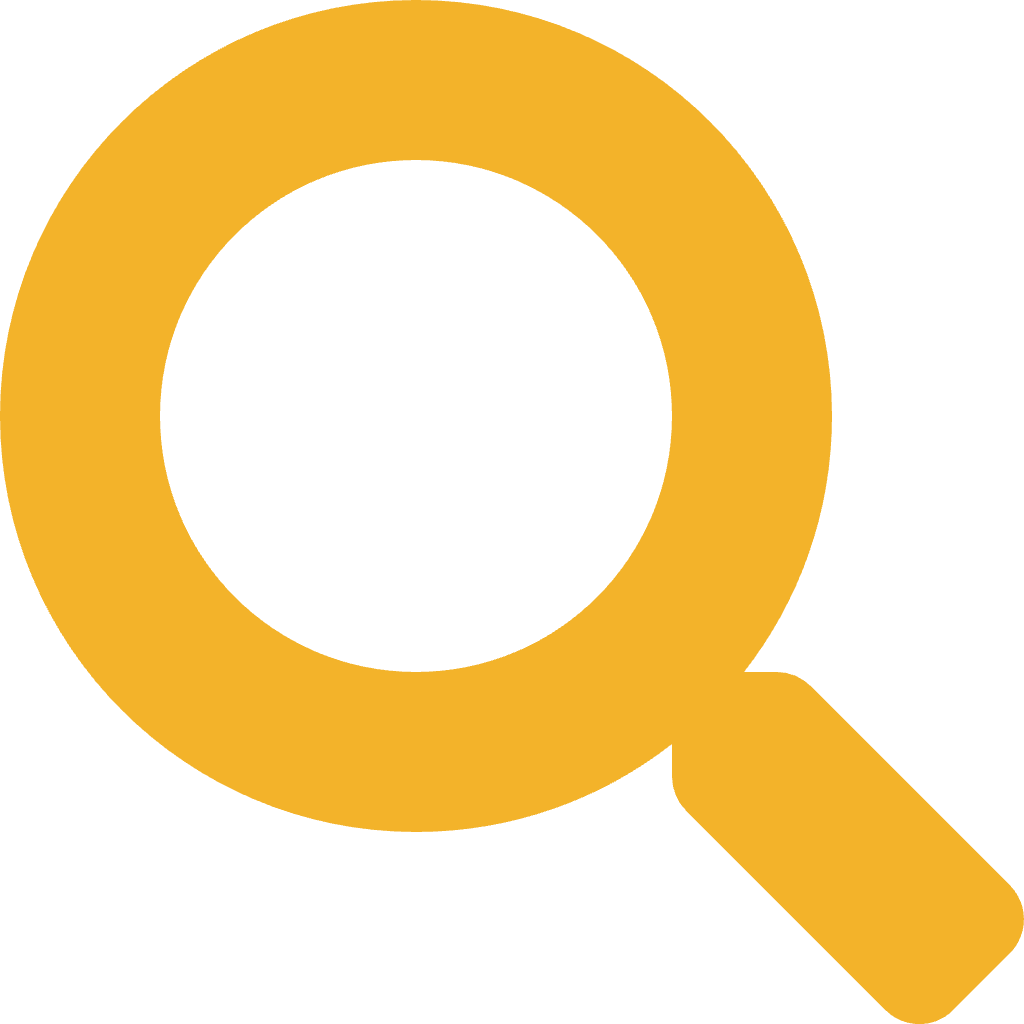 Found
We segment long-form audio into smaller utterances

Created:
We curate a text corpus, then record it.
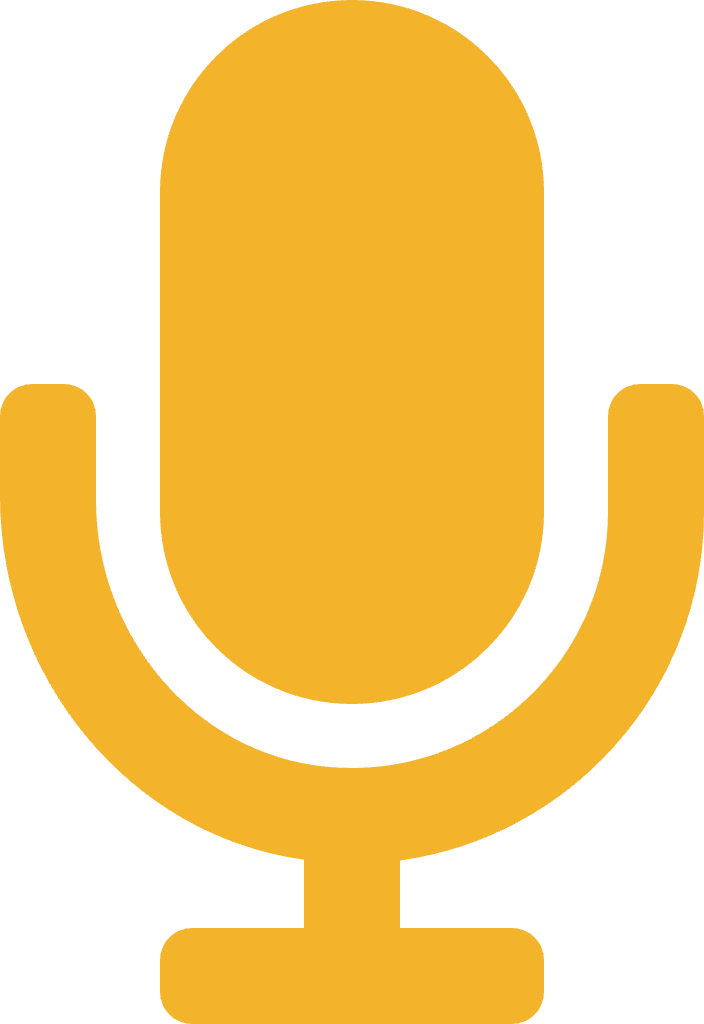 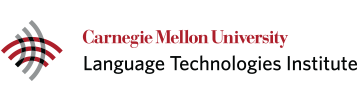 Focus Languages
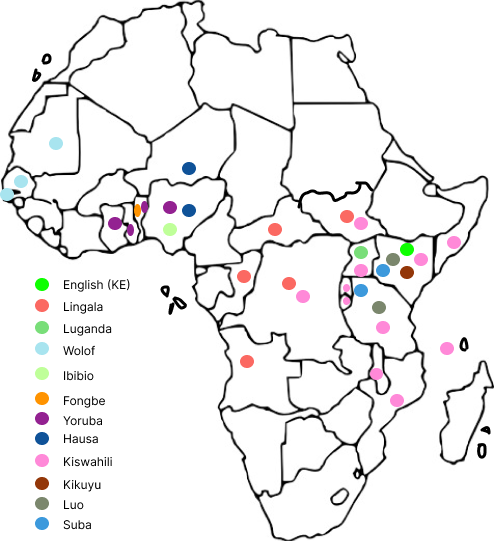 Created
Luo : 4.2M speakers
Suba (Endangered): < 10k speakers
English (Kenyan)
Found
Lingala :  40-45M speakers
Kikuyu : 7M speakers
Yoruba : 25M   speakers
Kiswahili
Wolof
Hausa
Ibibio
Fon
Luganda
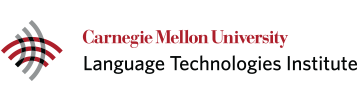 Created data
Adjust the transcript
Select a speaker
01
02
03
04
Record speech
Develop a prompt set
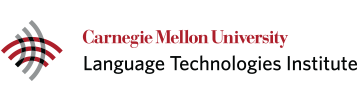 Found data
Align utterances
01
02
03
Select utterances
Normalize text
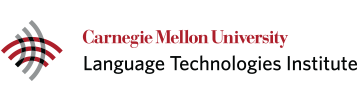 [Speaker Notes: Text normalization
Created African Voices numbers dictionary
Added/modified missing segments
Added new lines to help mark sections
Utterance alignment
Used CMU wilderness
Took 2-5 days on a 16-CPU machine
Selecting a prompt-set
Using MCD score, selected the best 2000 utterances]
Research Questions
RQ3
RQ1
RQ2
Are the dataset sufficient to build a high quality synthesizer in the target languages.
How much curated data is necessary?
How does curated data compare with found data?
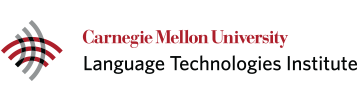 Experimental Setup
Divided the created and found dataset by duration; 25, 50 and 101 min
Created models on those data segments
Used the created models to synthesize unseen text 
Transcription test
Evaluators were asked to transcribe what they heard from the audio
A/B test
Evaluators were asked to select the one they preferred
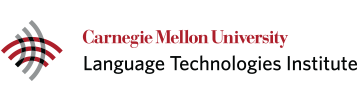 Objective Scores
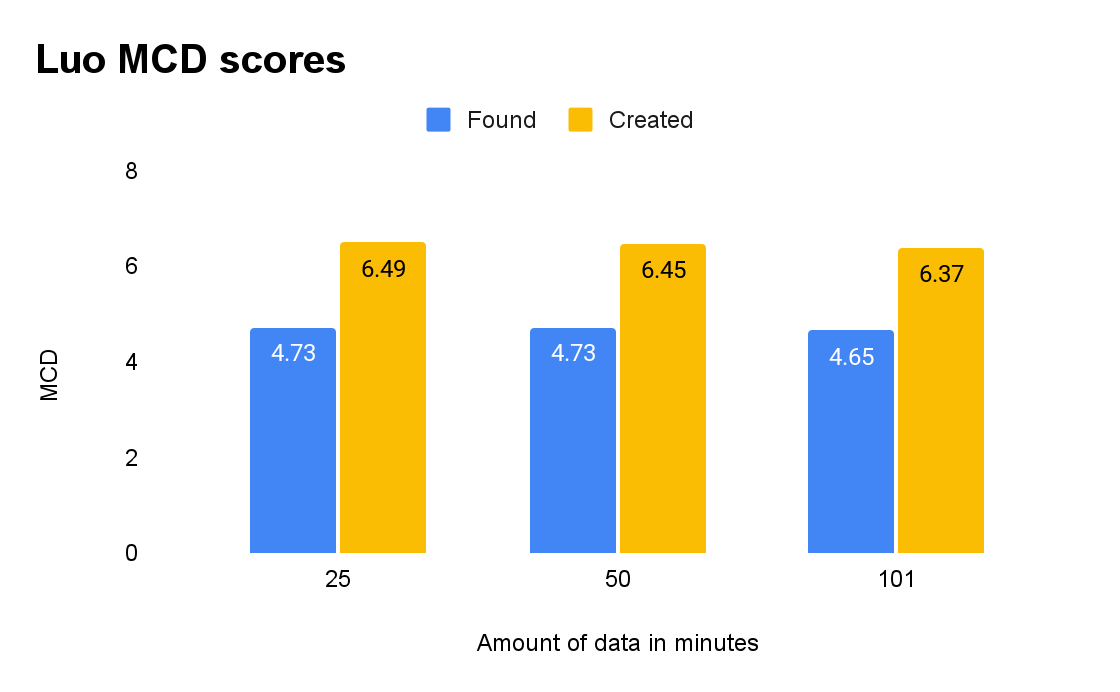 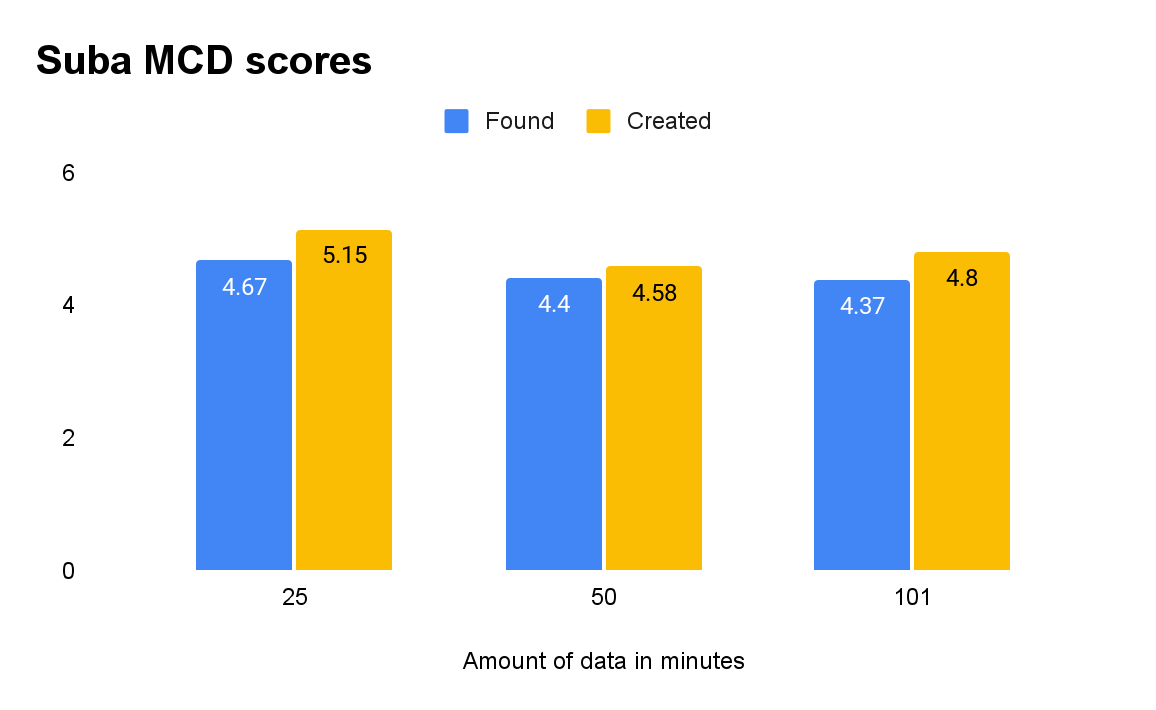 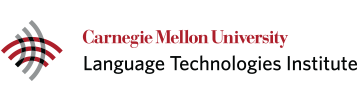 Human Evaluation
Advertised on social media
Had 2 evaluators for each language
Used TestVox for running subjective listening tests.
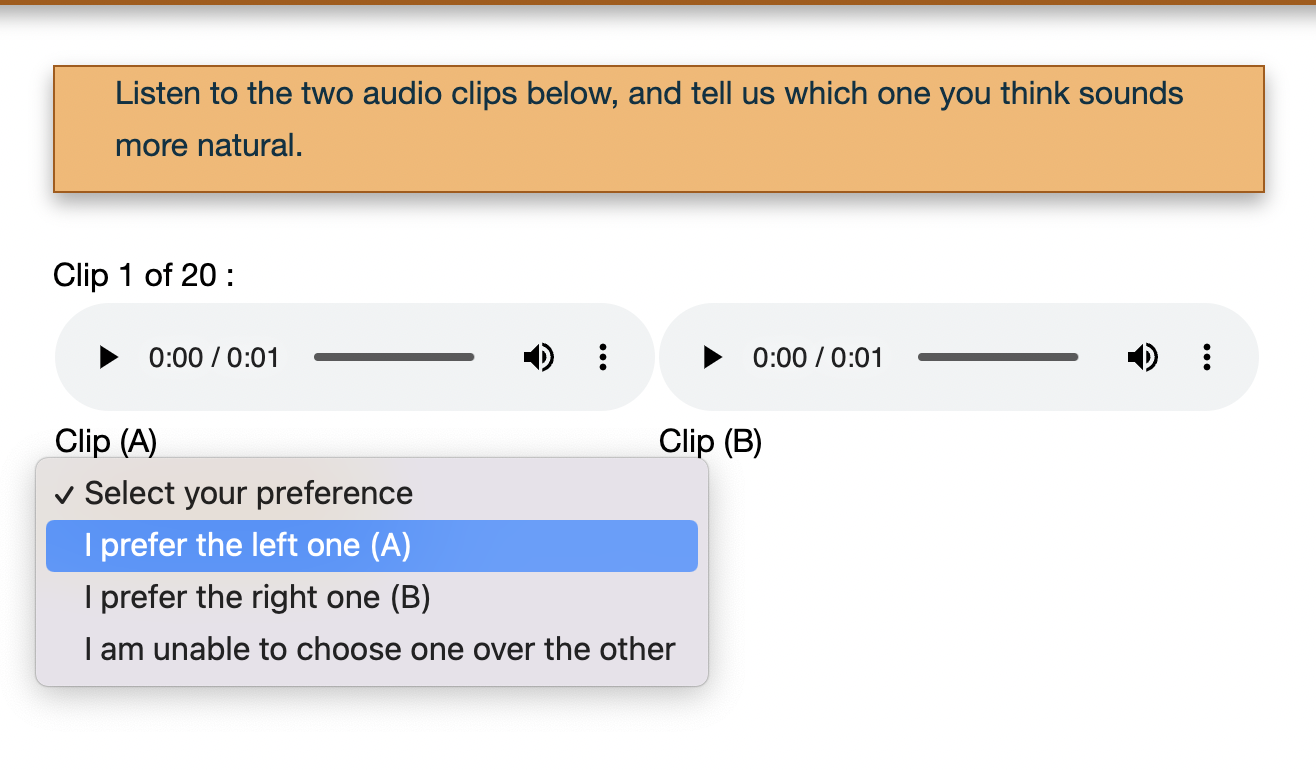 Testvox interface, AB setting
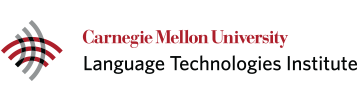 Results
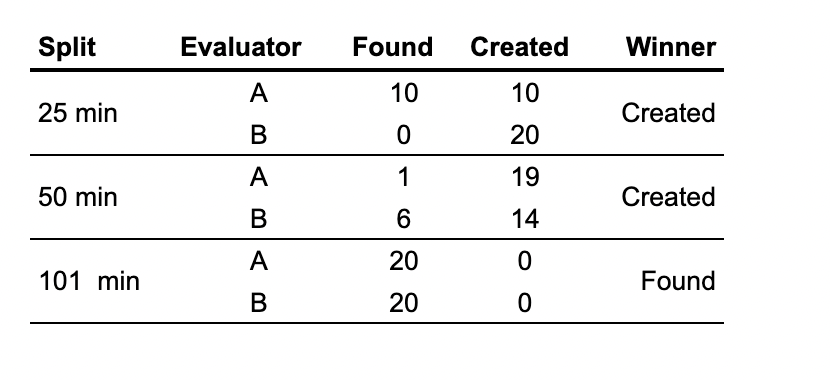 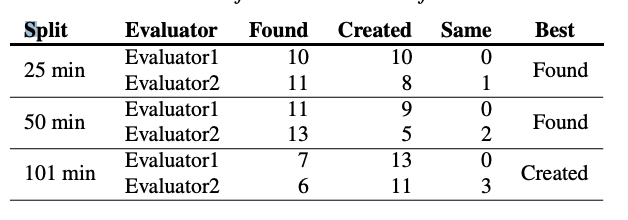 A/B results for Suba
A/B results for Luo
Luo and Suba had an average CER of (5.85 found & 5.80 created) and (10.80 found & 13.78 created)
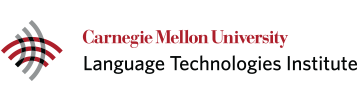 Analysis
RQ3
RQ1
RQ2
Are the dataset sufficient to build a high quality synthesizer in the target languages.
Yes
How much curated data is necessary?

> 25 min
How does curated data compare with found data?
Curated data is better than found data when it is small.
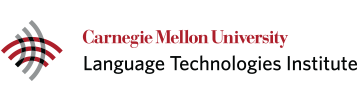 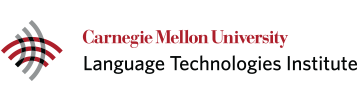 Conclusion
We: 
curate and develop high quality TTS datasets for 12 African languages
train  and evaluate TTS models 
release the datasets and TTS models
show that curated data is comparable with found data
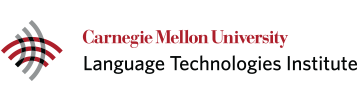 Interact with us!


Contribute: 
https://github.com/neulab/AfricanVoices

Report bugs and request features:

https://github.com/Pogayo/african-voices-web

Read Paper:
https://arxiv.org/abs/2207.00688
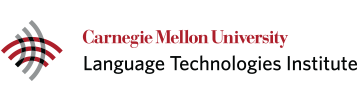 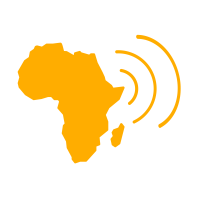 Thank you!
Q&A
Impact
References
A. W. Black, “CMU wilderness multilingual speech dataset,” in ICASSP 2019 IEEE, 2019, pp. 5971–5975.